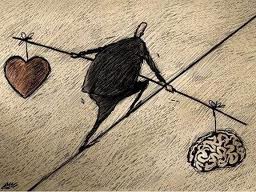 CORSO DI DIRITTO PENALEClaudia PecorellaLunedì 5 ottobre 2020
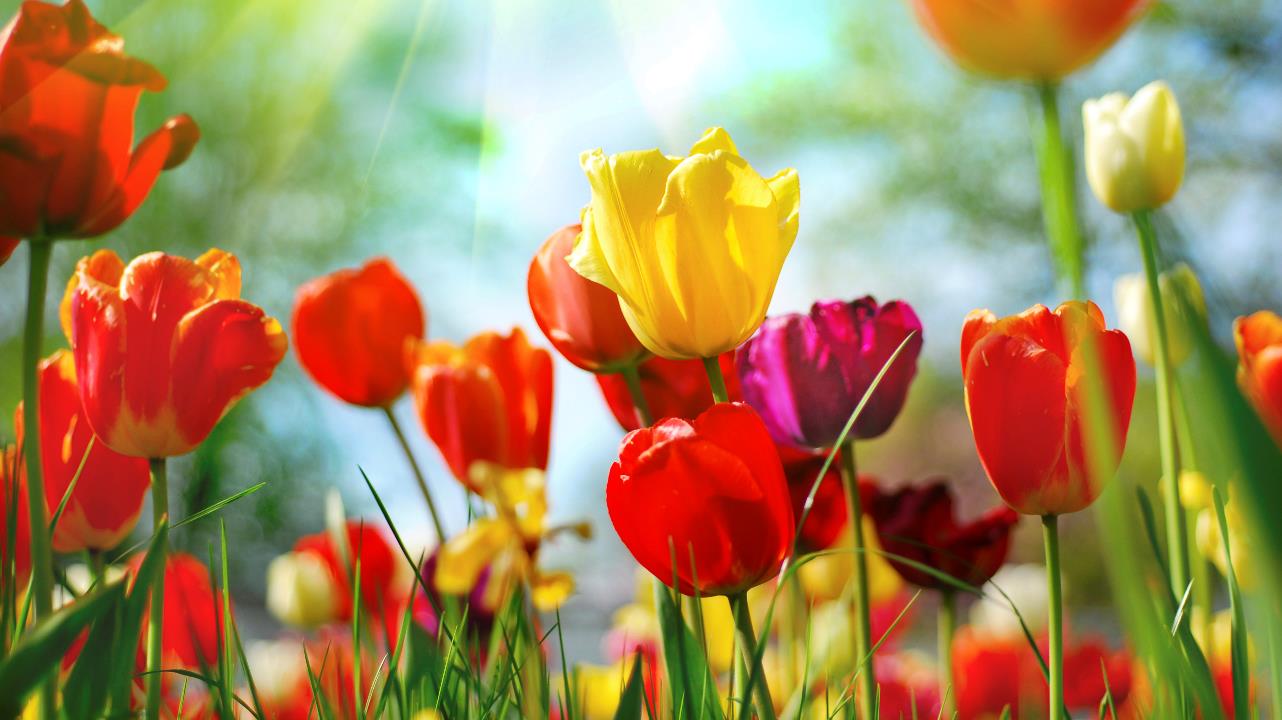 Le circostanze del reato
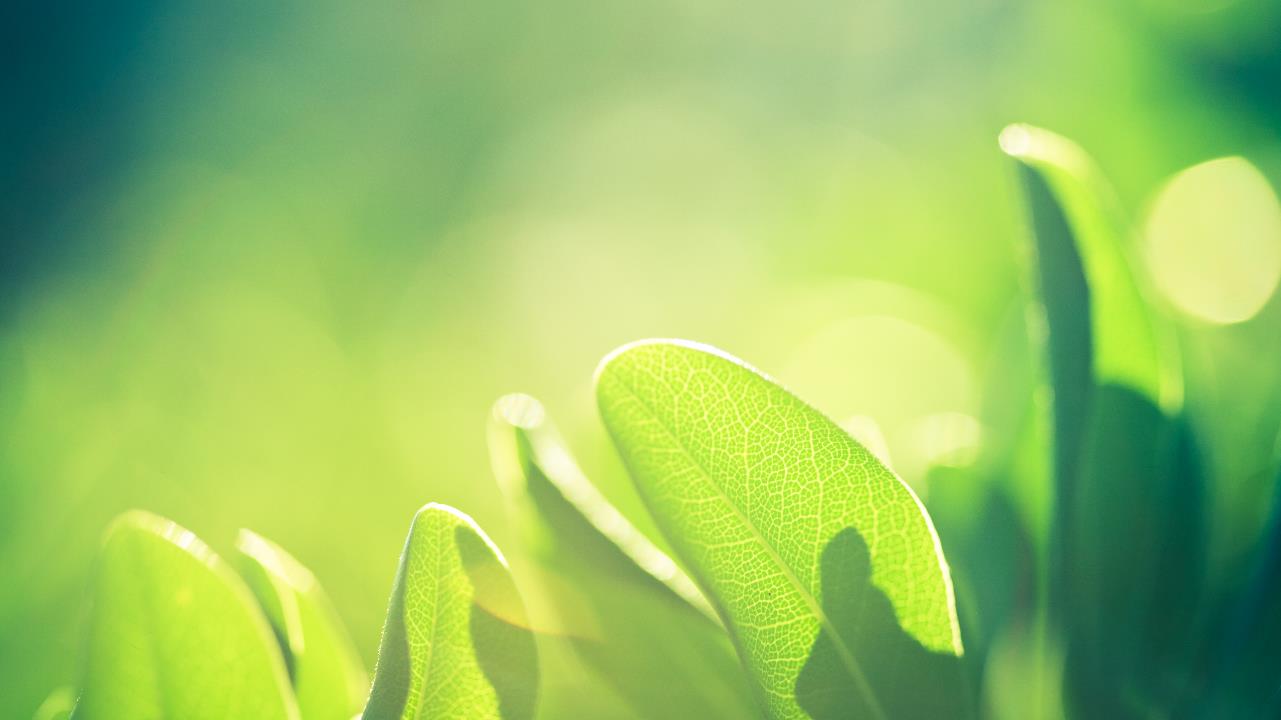 Tipologie
provocazione(art. 62 n. 2 c.p.)
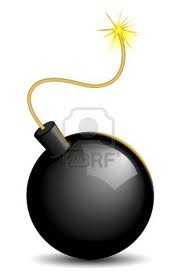 omicidio con l’uso di sostanze venefiche(art. 577 n. 2 c.p.)
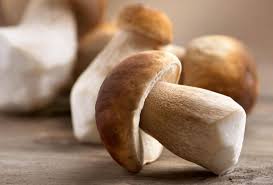 attenuanti generiche(art. 62-bis c.p.)
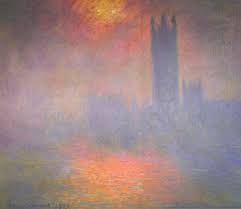 aggravanti indefinite«nei casi più gravi…»
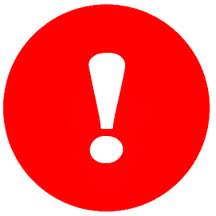 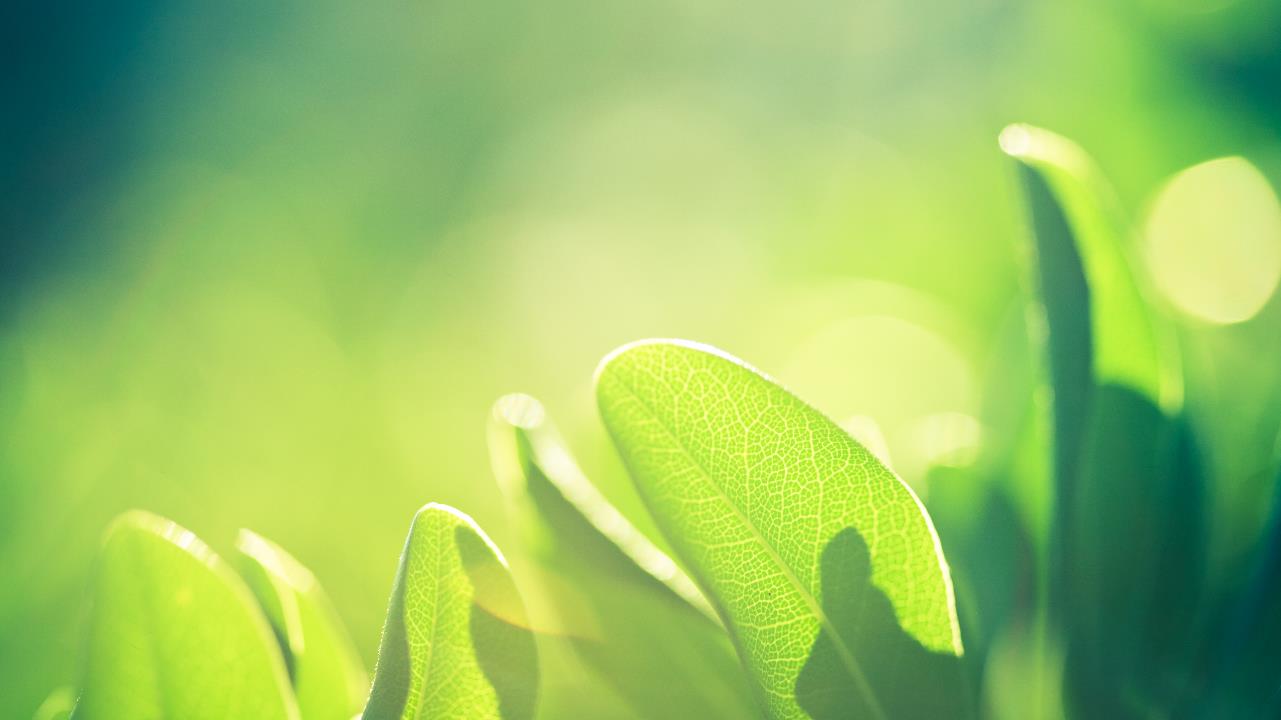 efficacia
aumento o dimunizione 
fino a 1/3
pena di specie
diversa
cornice edittale
 autonoma
aumento o 
diminuzione 
superiore a 1/3
giudizio di bilanciamento
Circostanze 
	eterogenee
Prevalenza aggravanti
Equivalenza
Prevalenza attenuanti
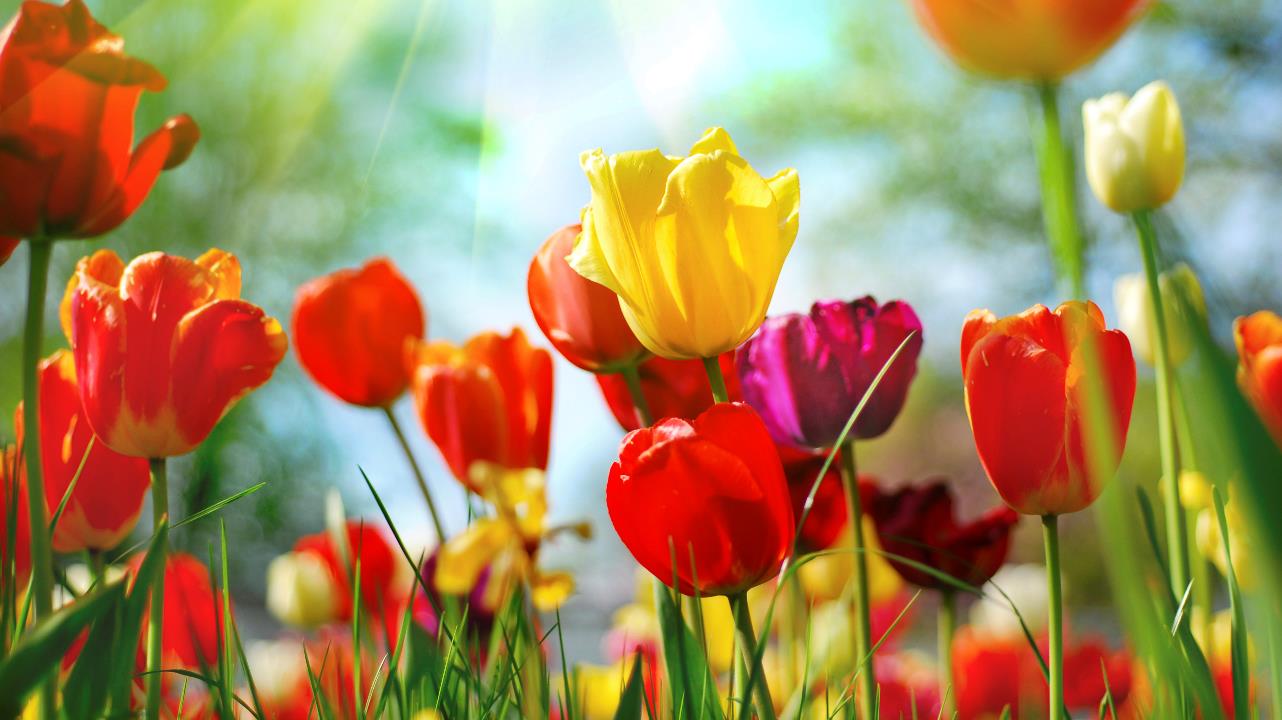 I delitti contro l’onore
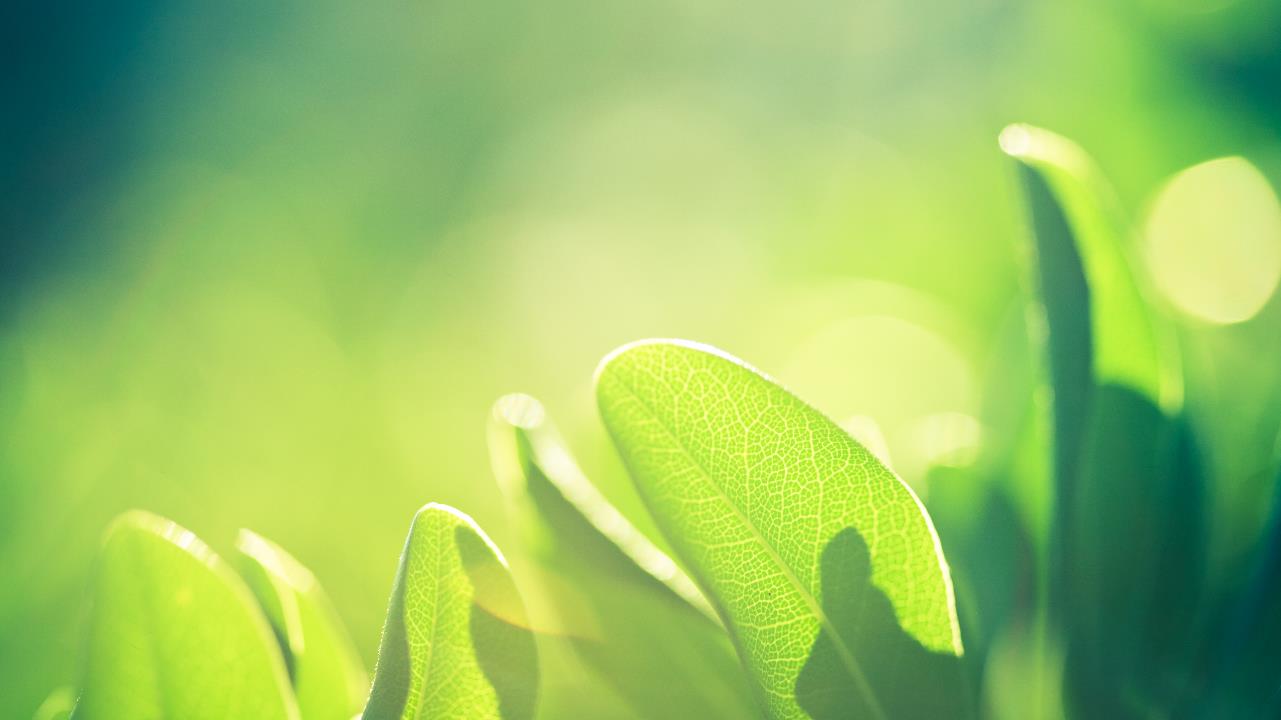 fattispecie tipiche
art.594 c.p.

art. 4 d.lgs. 7/2016
Art. 341-bis c.p.
Art. 595 c.p.
ingiuria
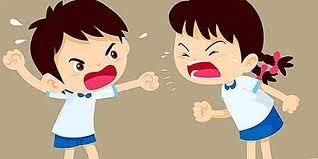 diffamazione
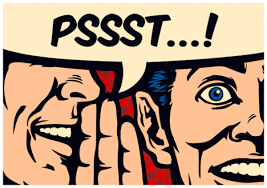 oltraggio a pubblico ufficiale
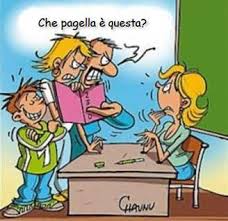 Corte cost. 341/1994
Dichiara l’illegittimità dell’art. 341 c.p.
(oltraggio a un pubblico ufficiale)
nella parte in cui prevedeva come
minimo edittale la reclusione per mesi 6: 
una pena 12 volte superiore a quella 
minima prevista per il reato di ingiuria
(15 giorni)